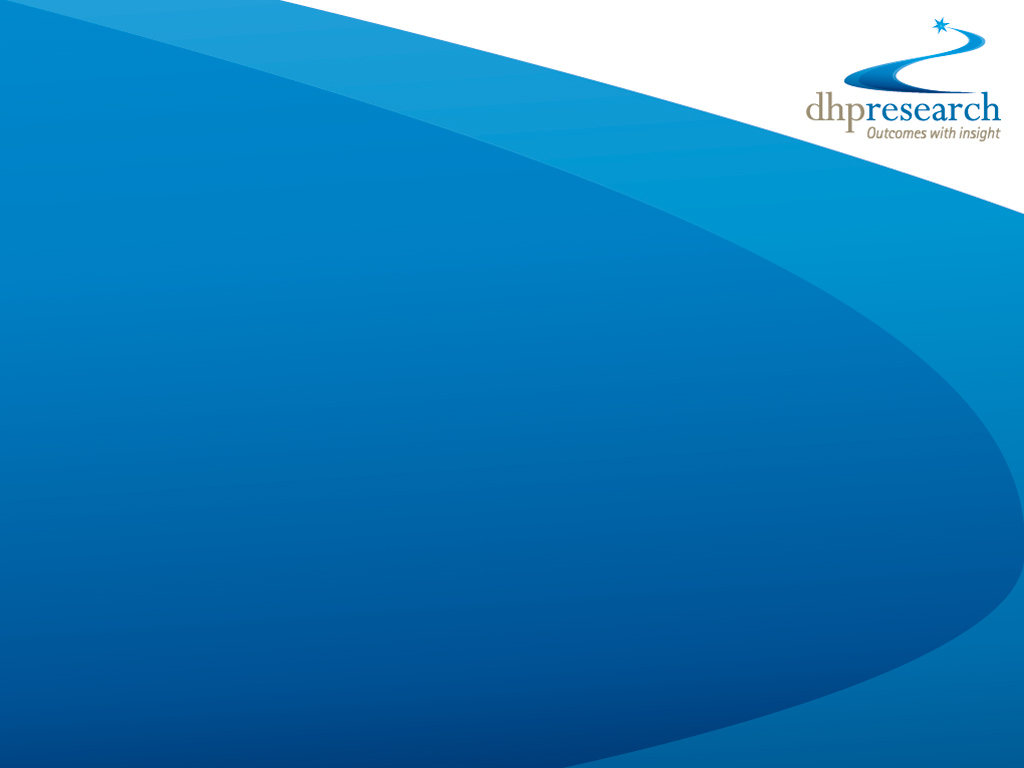 Development of the Nutrition and Dietetic Patient Outcome Questionnaire (NDPOQ-A and NDPOQ-P)
     
      

Presented at the British Dietetic Association
                                          May 2014
Dr Keith Meadows, DHP Research & Consultancy Ltd
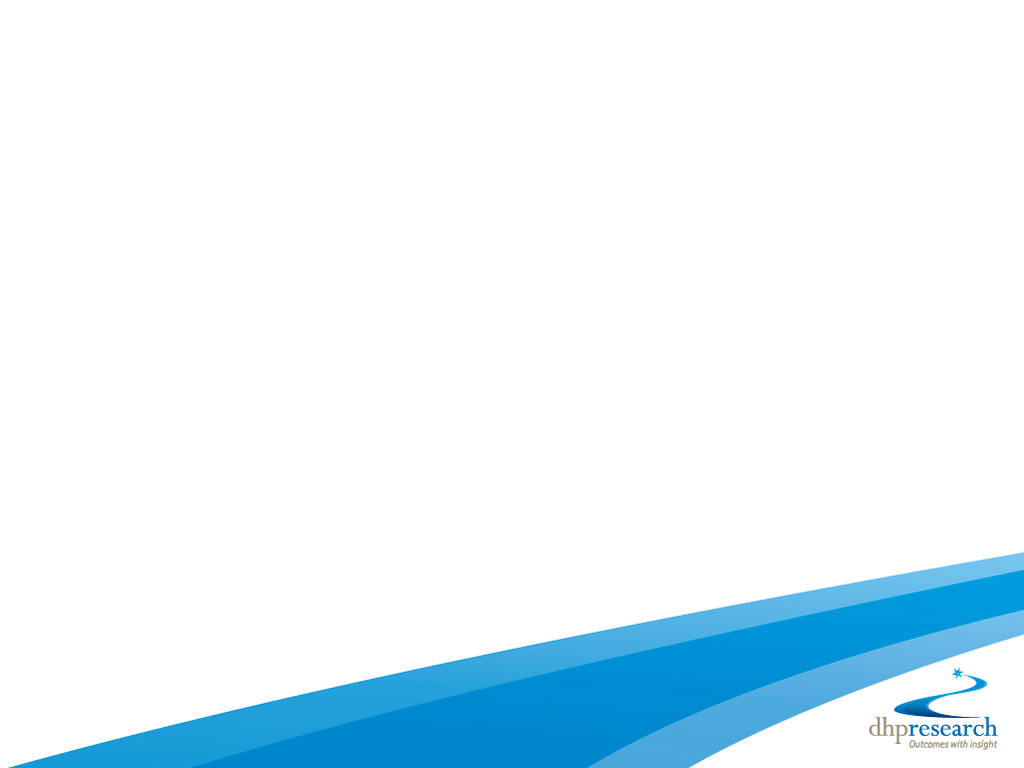 What is a patient reported outcome?
Patient Reported Outcome (PRO): Any report of the status of a patient’s health condition that comes directly from the patient, without interpretation of the patient’s response by a clinician or anyone else.

Use of a PRO instrument is advised when measuring a concept best known by the patient or best measured from the patient’s perspective.
Copyright DHP Research 2012
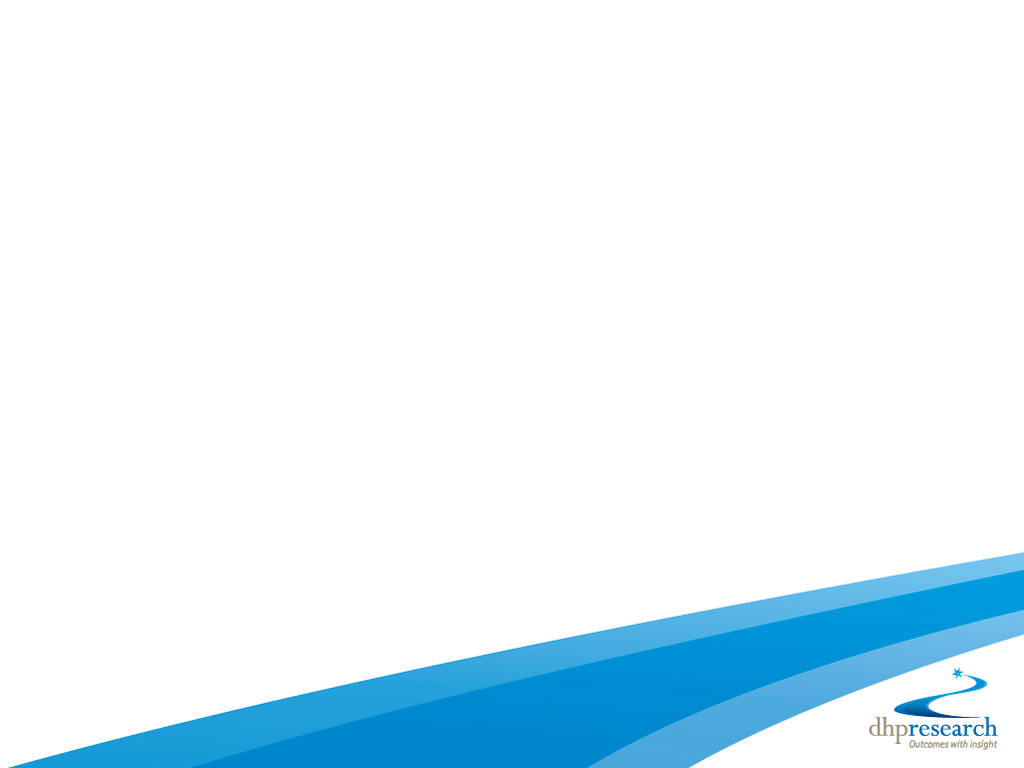 Key stages in developing a PRO
Identify area of interest

Assess the existing literature

Get input from experts and clinicians 

Get input from patients

Refine and test concepts and questions with clinicians and patients

Undertake psychometric evaluation
Copyright DHP Research 2012
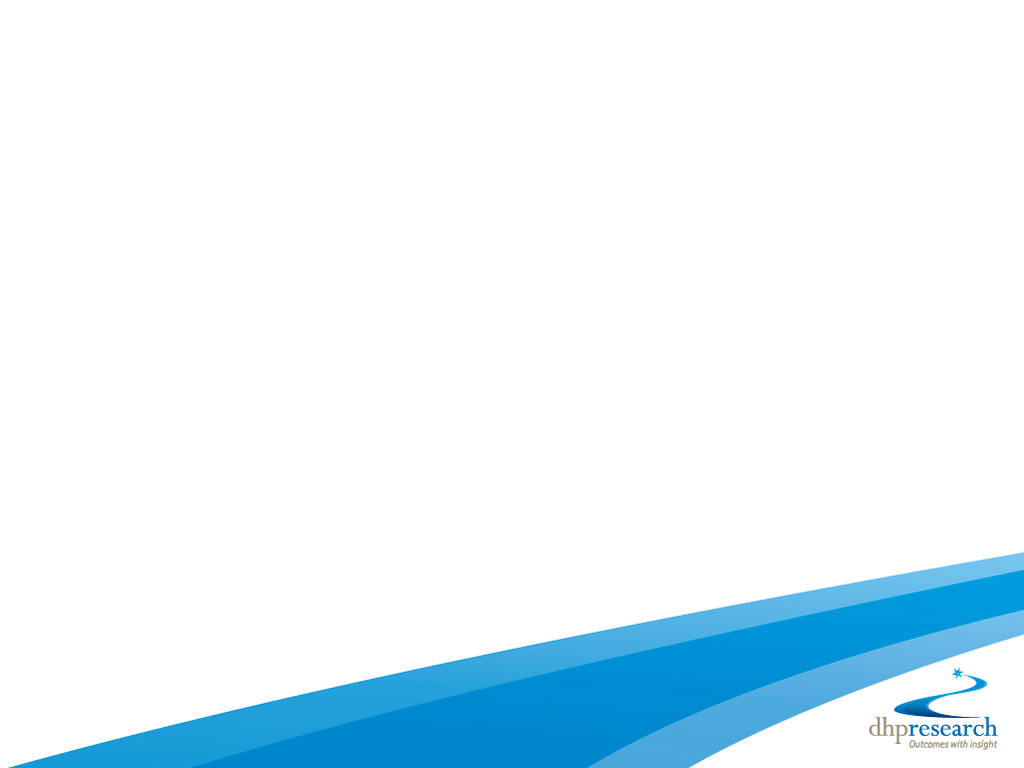 A PROM must demonstrate evidence of:
Validity - Does it measure what it is meant to measure?

Reliability - Are the results stable over time when periods? (Test-retest reliability)?

Responsiveness – Is the measure responsive to change when change is present?
Copyright DHP Research 2012
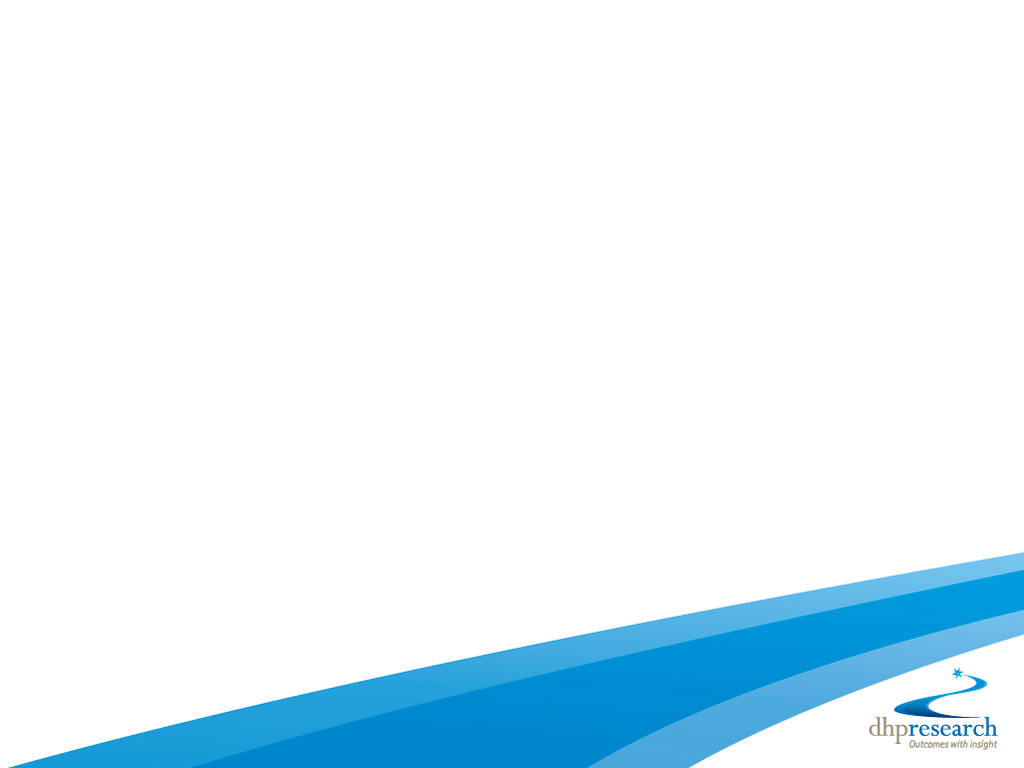 Developing the Nutrition and Dietetic Patient Outcome Questionnaire (NDPOQ-A and NDPOQ-P) Stage 1
Carousel brainstorming – session with the dietetic service to elicit the key concepts considered as important indicators of their advice and support.
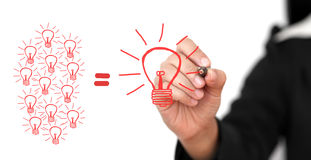 Copyright DHP Research 2012
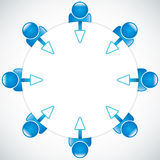 Focus group with current and previous users of the service to identify which aspects of the service were important to them.
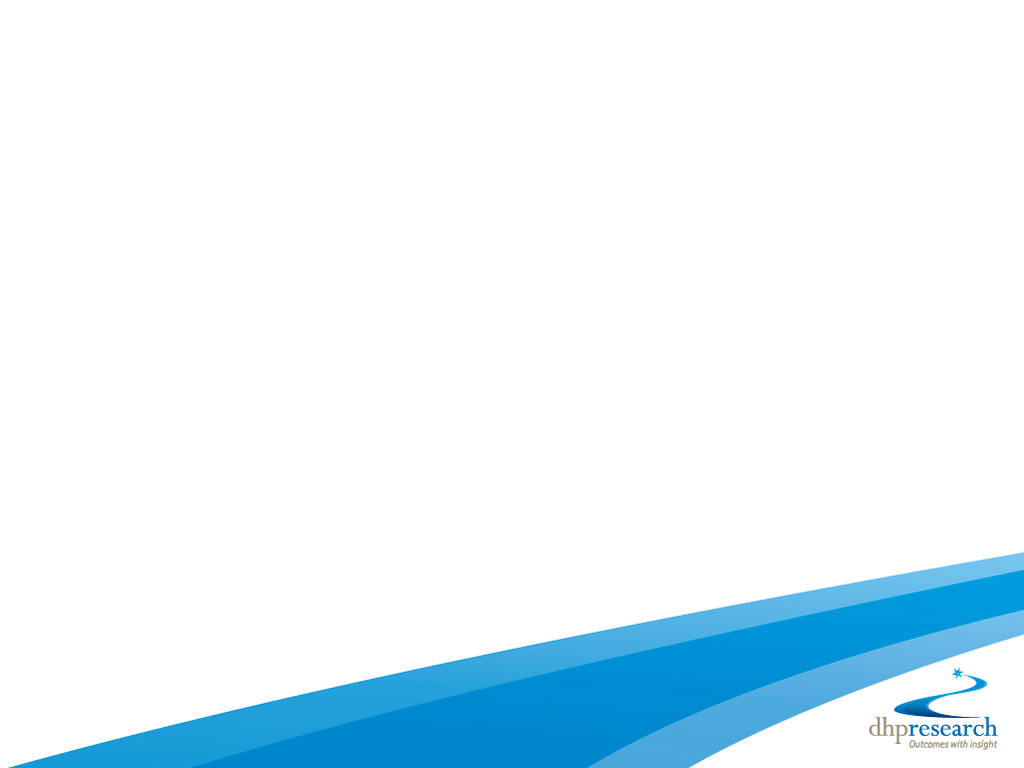 Developing the Nutrition and Dietetic Patient Outcome Questionnaire (NDPOQ-A and NDPOQ-P) Stage 2
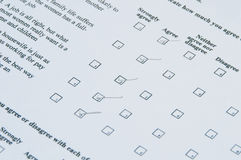 Development of the provisional NDPOQ-A and NDPOQ-P based on findings from the brainstorming session, patient focus group and service feedback.
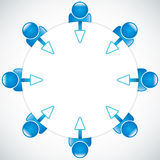 Patients and parents reviewed the draft measure, formulated further items and generally refined the measure.
Copyright DHP Research 2012
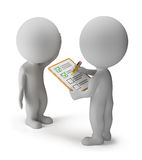 Cognitive-debriefing interviews with patients to finalize the wording and format the measure.
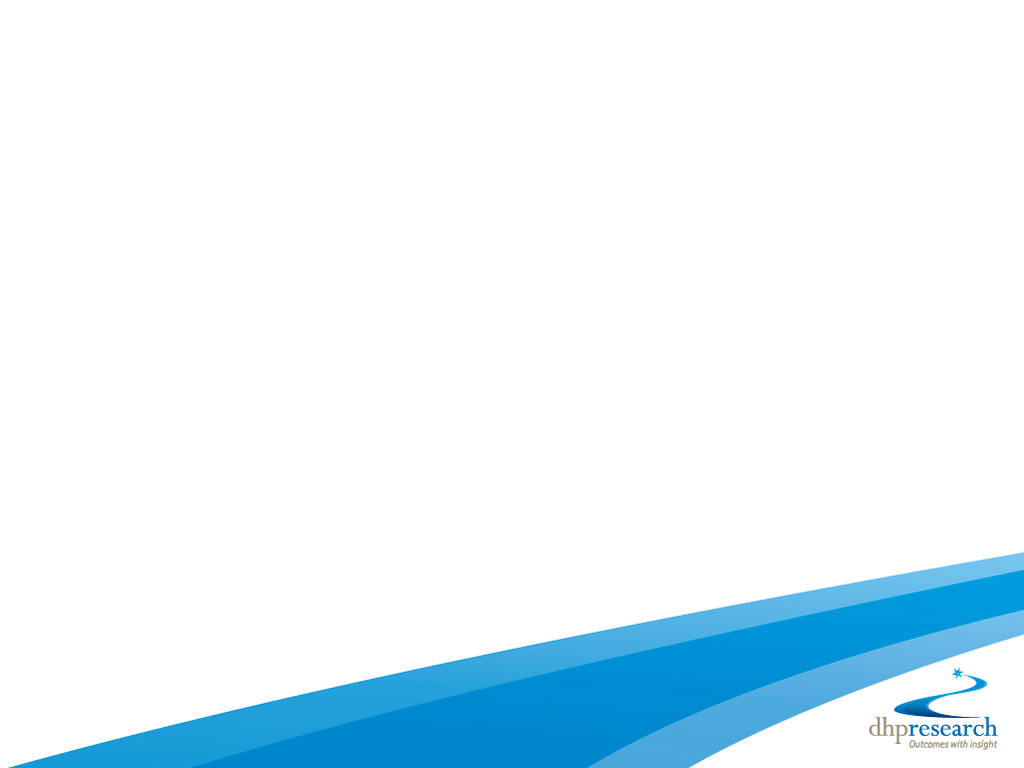 Developing the Nutrition and Dietetic Patient Outcome Questionnaire (NDPOQ-A and NDPOQ-P) Stage 3 and 4
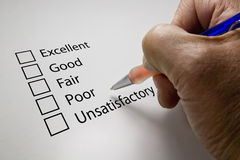 Field testing of the NDPOQ-A and NDPOQ-P with adults (inpatients/outpatients and parents.
Combined sample 116 adults and parents, psychometric analysis to establish reliability, validity and acceptability of the NDPOQ-A and NDPOQ-P.
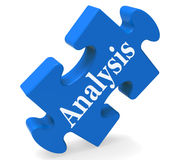 Copyright DHP Research 2012
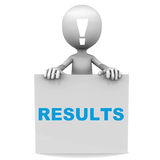 15 item scale - Satisfactory reliability and validity, patient acceptability, low missing data, reading ease
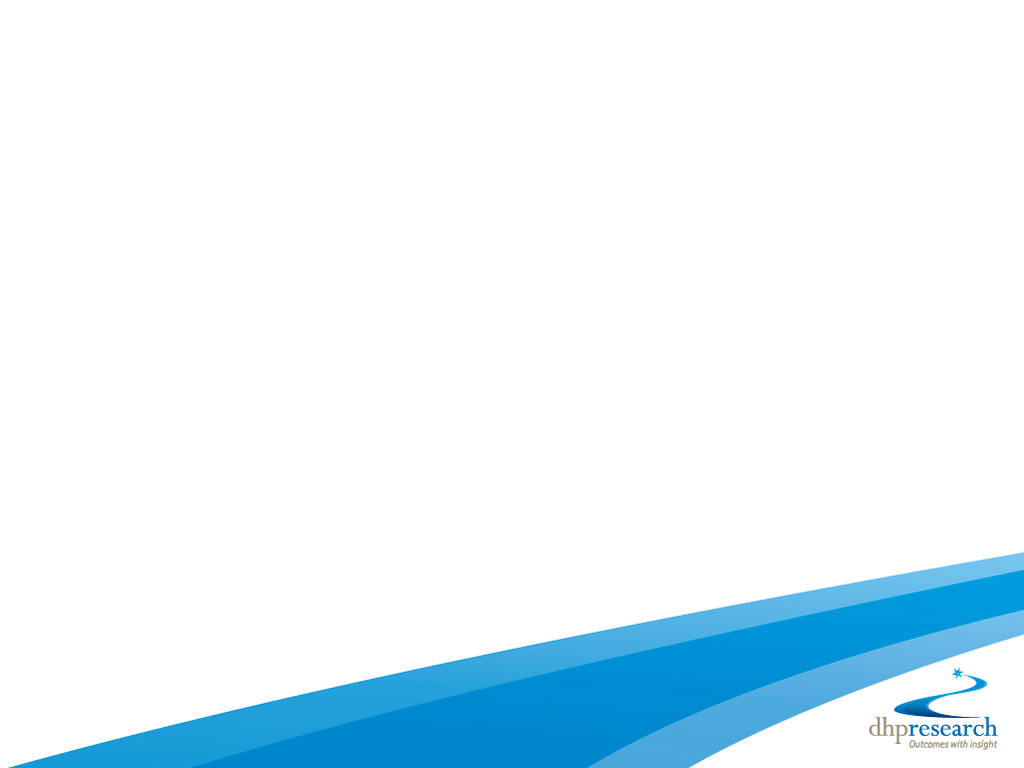 Developing the Nutrition and Dietetic Patient Outcome Questionnaire (NDPOQ-A and NDPOQ-P)
.
Copyright DHP Research 2012
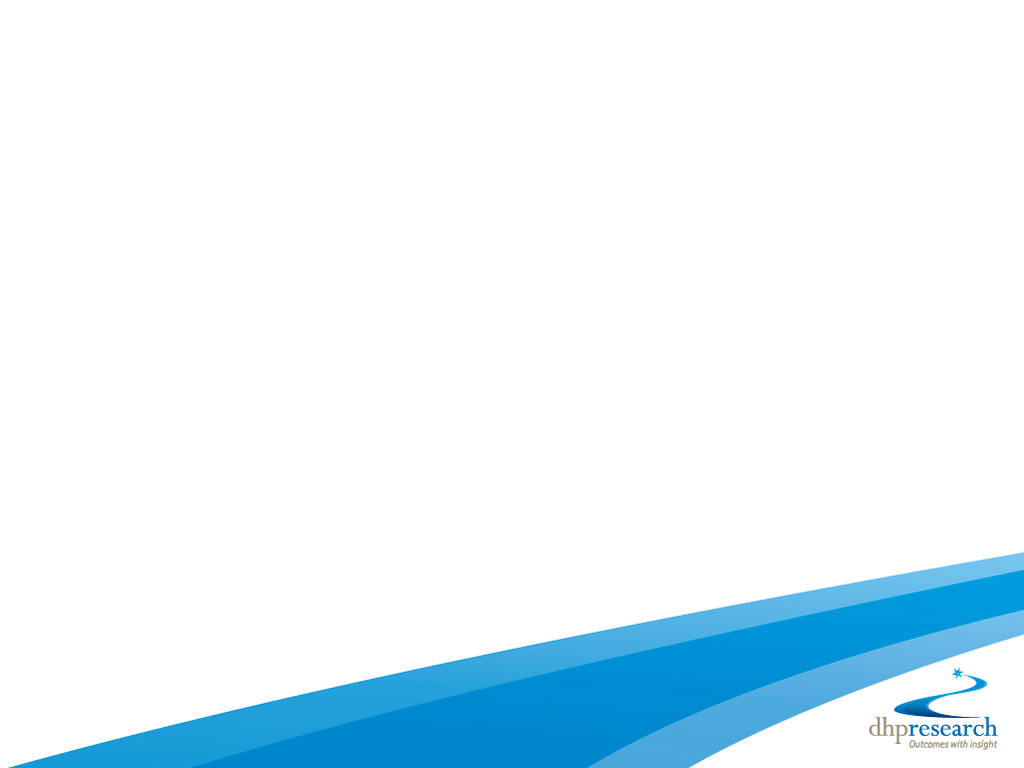 Developing the Nutrition and Dietetic Patient Outcome Questionnaire (NDPOQ-A and NDPOQ-P)
.
Copyright DHP Research 2012
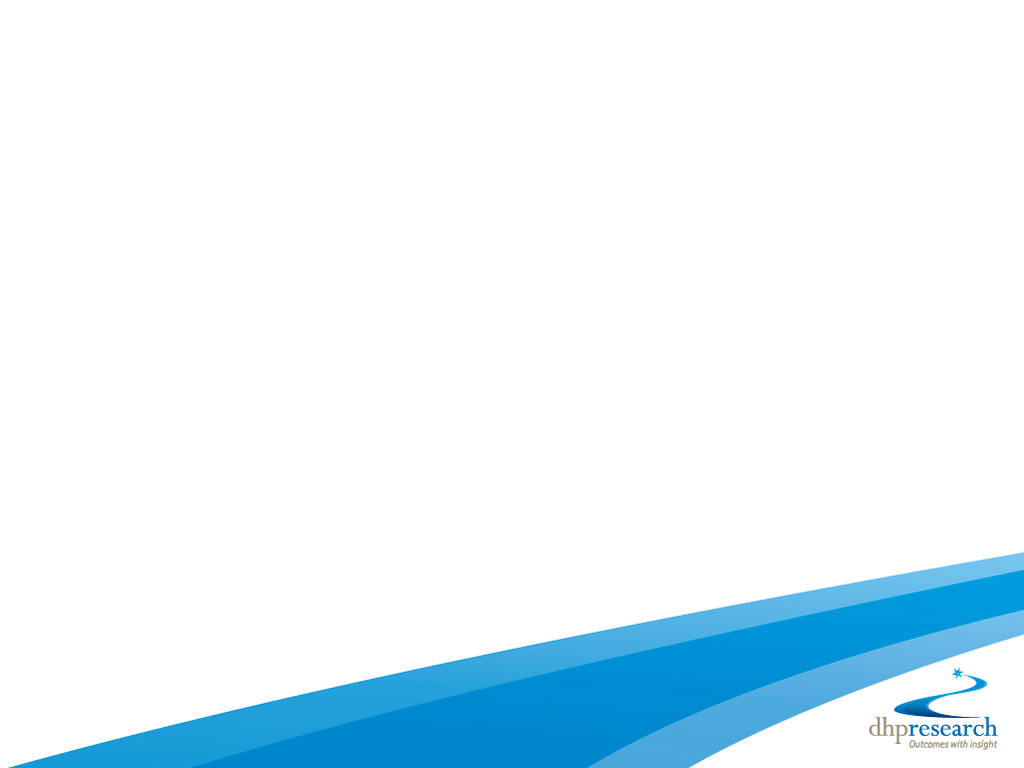 What now?

When to collect the data?
For short-term interventions with a clear episode of care?  At end of episode of care

What about chronic patients (intervention for 3 months or longer, eg diabetes, renal)?  At 6 monthly intervals

Continue to validate

Analysis & reporting longer term
.
Copyright DHP Research 2012